Bài 2:
NGUYÊN TỐ HÓA HỌC
CẤU TRÚC BÀI HỌC
I.
NGUYÊN TỐ HÓA HỌC LÀ GÌ?
TÊN NGUYÊN TỐ HOÁ HỌC
II.
III.
KÍ HIỆU HOÁ HỌC
Trên nhãn của một loại thuốc phòng bệnh loãng xương, giảm đau xương khớp có ghi các từ “calcium”, "magnesium”, “zinc”. Đó là tên của ba nguyên tố hoá học có trong thánh phần thuốc để bổ sung cho cơ thể. Vậy nguyên tố hoá học là gì?
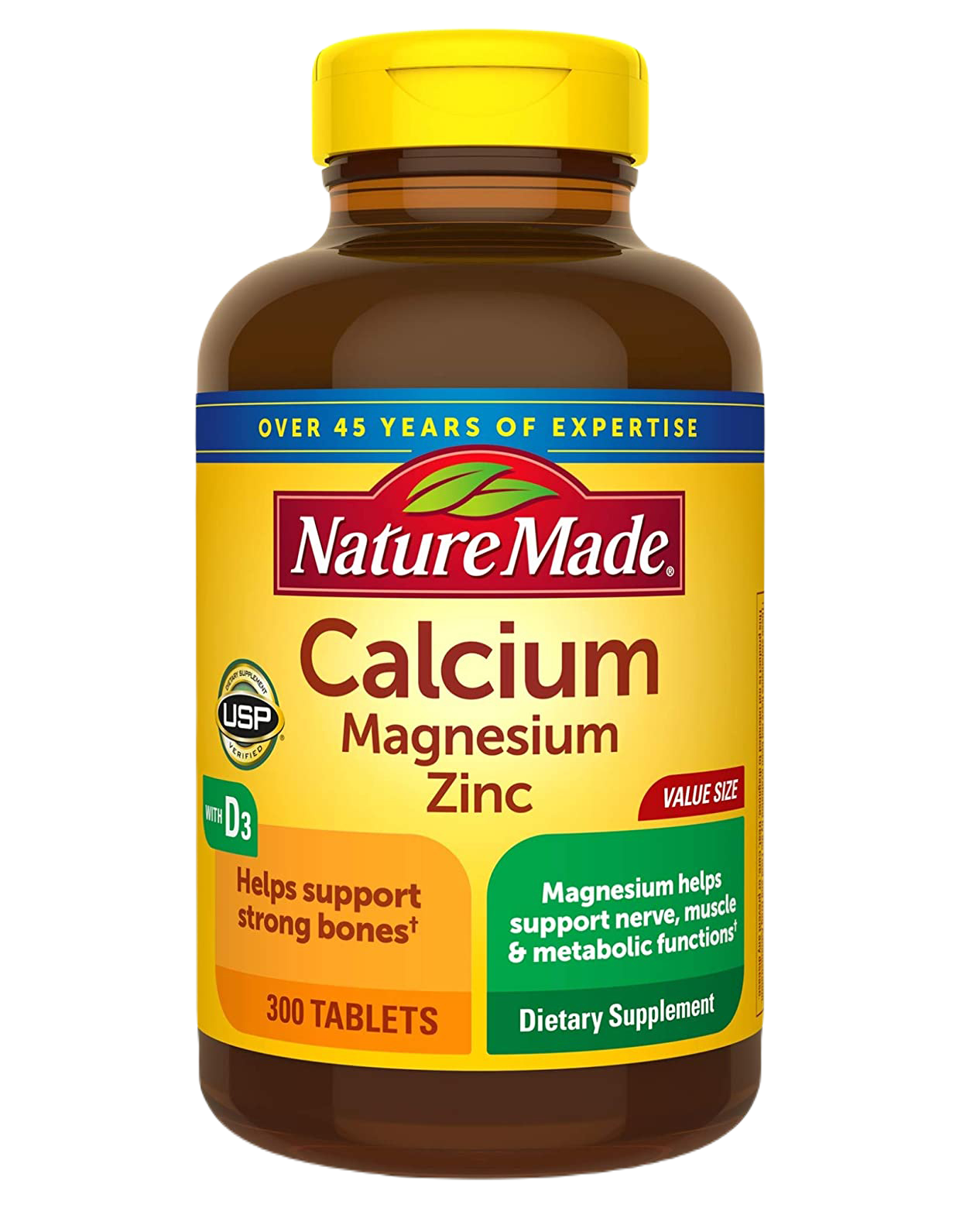 Trên lọ thuốc có ghi những gì?
I.
NGUYÊN TỐ HÓA HỌC LÀ GÌ?
PHIẾU HỌC TẬP SỐ 1
Câu 1: Quan sát mô hình cấu tạo các nguyên tử Carbon hãy cho biết: Các nguyên tử Carbon có đặc điểm gì giống nhau?
6p
6n
6p
7n
6p
8n
c.
a.
b.
Hình 2.1. Mô hình cấu tạo các nguyên tử khác nhau thuộc cùng nguyên tố carbon
Các nguyên tử Carbon đều có 6 proton trong hạt nhân
PHIẾU HỌC TẬP SỐ 1
Câu 2: Nguyên tố hóa học đặc trưng bởi gì? Nêu khái niệm nguyên tố hóa học?
Nguyên tố hóa học được đặc trưng bởi số proton trong nguyên tử.
 Nguyên tố hóa học là tập hợp những nguyên tử có cùng số proton trong hạt nhân.
PHIẾU HỌC TẬP SỐ 1
Luyện tập 1:Số lượng mỗi loại hạt của một số nguyên tử được nêu trong bảng dưới đây. Hãy cho biết những nguyên tử nào thuộc cùng một nguyên tố hoá học?
- X1, X3, X7 thuộc cùng một nguyên tố vì đều có 8 proton và 8 electron trong nguyên tử.
- X2 và X5 thuộc cùng một nguyên tố hóa học vì đều có 7 proton và 7 electron trong nguyên tử 
X4 và X8 thuộc cùng một nguyên tố hóa học vì đều có 6 proton và 6 electron trong nguyên tử  
X 11 thuộc 1 nguyên tố
Các nguyên tử của cùng nguyên tố hoá học có đặc điểm gì giống nhau?
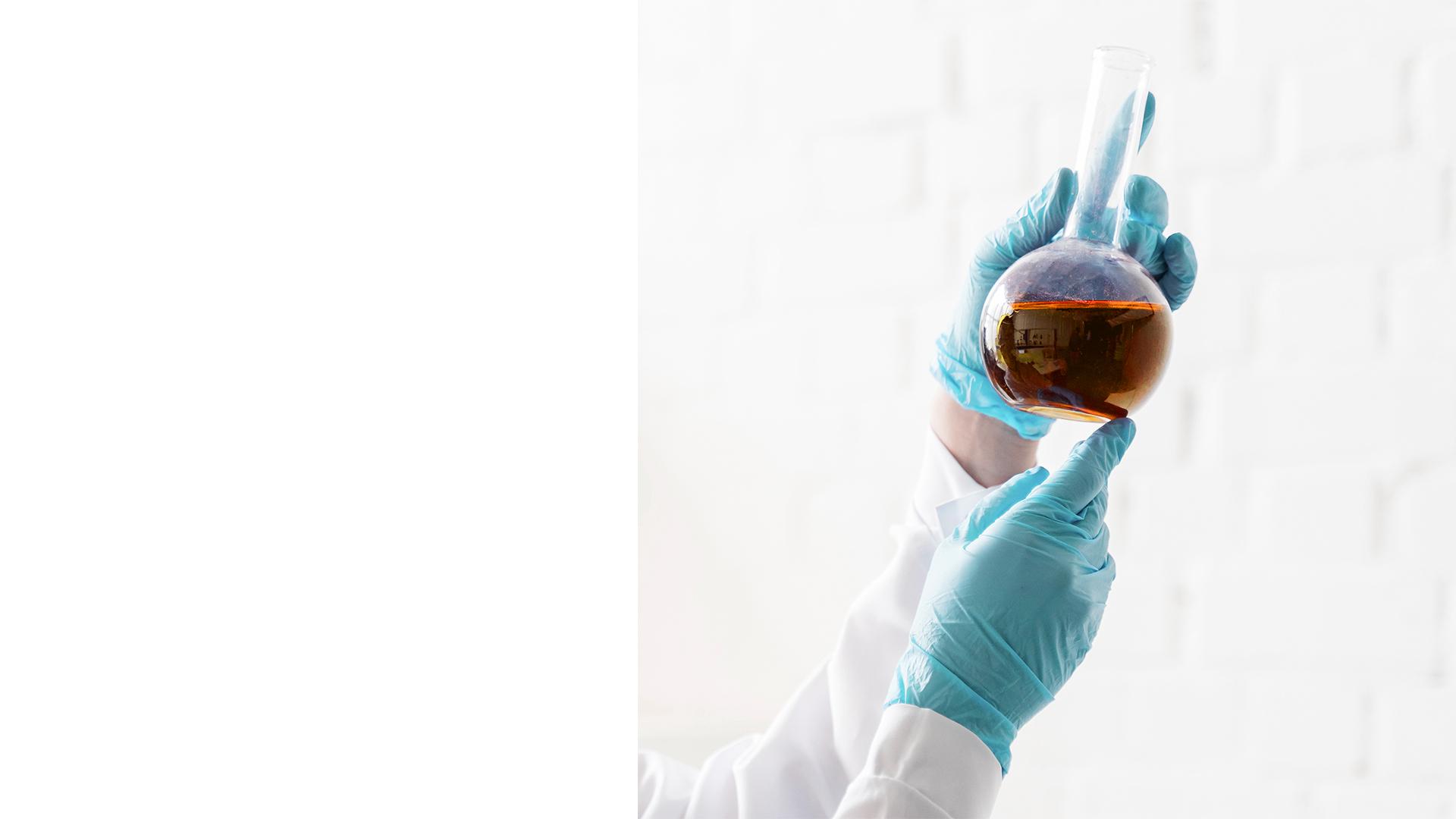 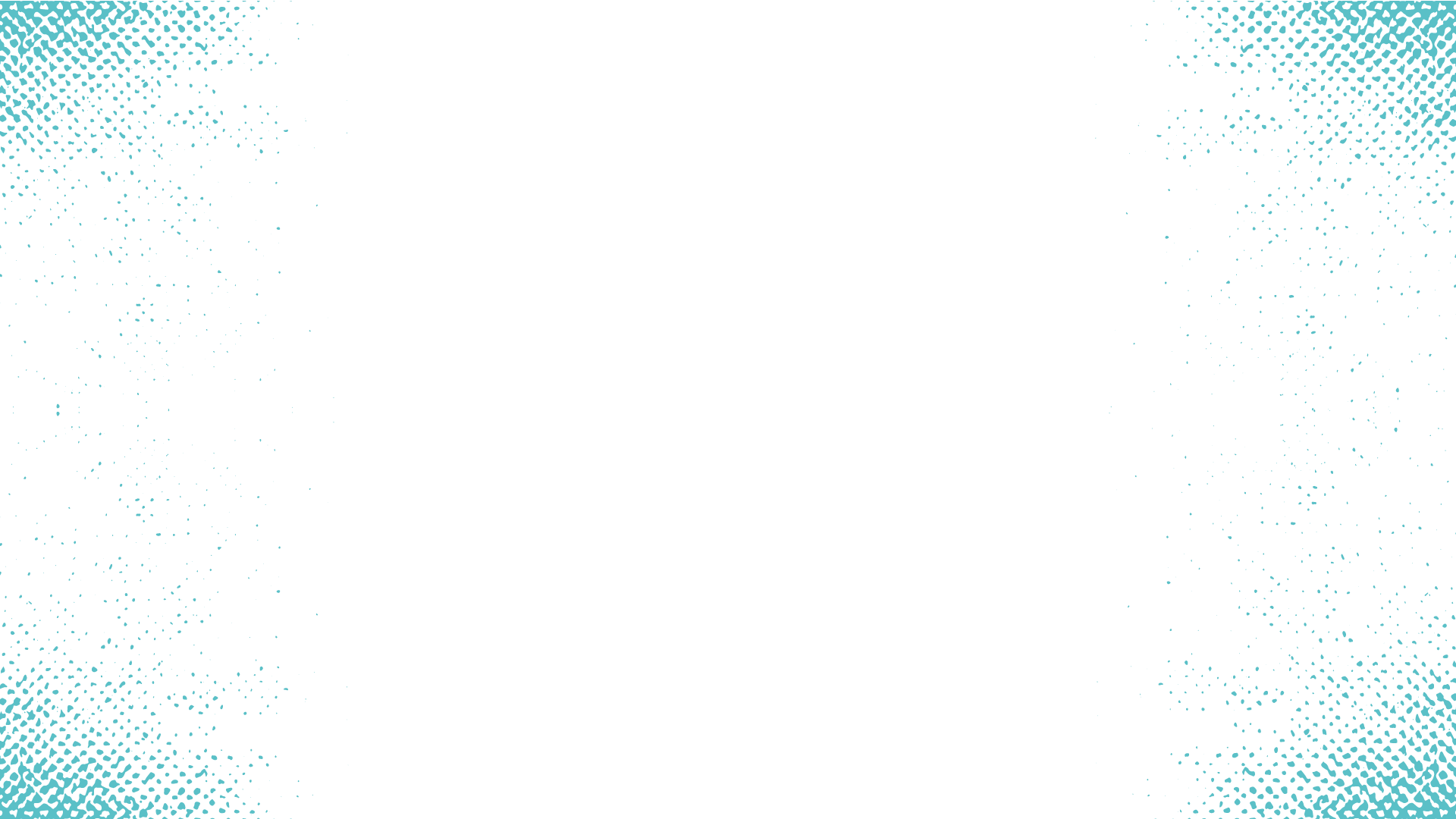 - Các nguyên tử của cùng nguyên tố hóa học đều có cùng số proton trong hạt nhân.
- Các nguyên tử của cùng nguyên tố hóa học có tính chất hóa học giống nhau

- Nguyên tố hoá học là tập hợp những nguyên tử có cùng số proton trong hạt nhân.
- Mỗi nguyên tố hóa học được đặc trưng bởi số proton 
trong nguyên tử
- Các nguyên tử của cùng nguyên tố hóa học đều có tính chất hóa học giống nhau
II.
TÊN NGUYÊN TỐ HOÁ HỌC
Đọc tên 20 nguyên tố hoá học trong bảng 2.1

Mỗi nguyên tố hoá học đều có tên gọi riêng.
III.
KÍ HIỆU HOÁ HỌC
Vì sao cần phải xây dựng hệ thống kí hiệu nguyên tố hoá học? Các kí hiệu hoá học của các nguyên tố được biểu diễn như thế nào?
Trong khoa học để trao đổi với nhau về nguyên tố cần có những biểu diễn ngắn gọn thống nhất trên toàn thế giới. Vì vậy người ta đưa ra kí hiệu hoá học để biểu diễn nguyên tố.
PHIẾU HỌC TẬP SỐ 2
Câu 1: Nguyên tố hóa học được biểu diễn như thế nào? Cách viết kí hiệu hóa học? Cho ví dụ?
- Mỗi nguyên tố hóa học được biểu diễn bằng một kí hiệu riêng, được gọi là kí hiệu hóa học của nguyên tố.
Quy ước: KHHH của một nguyên tố được biểu diễn bằng một hoặc hai chữ cái trong tên nguyên tố. Trong đó:
- Chữ cái đầu viết in hoa.
Chữ sau viết thường và nhỏ hơn chữ đầu.
Chú ý: Một số trường hợp, kí hiệu hóa học không tương ứng với tên gọi theo IUPAC.
VD:  Hydrogen là H                  Aluminium là Al
         Potassium là K                 Copper là Cu
PHIẾU HỌC TẬP SỐ 2
Câu 2:Hoàn thành thông tin trong bảng sau?

- Mỗi nguyên tố hoá học được biểu diễn bằng 1 kí hiệu hoá học
* Cách viết kí hiệu hóa học 
- Chữ cái đầu viết in hoa
- Chữ cái sau viết thường và nhỏ hơn chữ đầu.
Ví dụ:
- Nguyên tố Carbon là C
- Nguyên tố Calcium là Ca
Chú ý:
*Kí hiệu hoá học lấy chữ cái đầu của tên nguyên tố theo tiếng Latinh
- Nguyên tố Potassium (kalium) là K, nguyên tố Iron (Ferrum) là Fe
*Mỗi kí hiệu hóa học của nguyên tố còn chỉ một nguyên tử của nguyên tố đó.
- Muốn chỉ hai nguyên tử hydrogen viết:
2H
- Cách viết 10 Ca: có ý nghĩa 10 nguyên tử Calcium
LUYỆN TẬP
TRÒ CHƠI GHÉP TRANH
LUẬT CHƠI: Có 2 đội chơi, mỗi đội chơi gồm 10 HS.
Mỗi HS có nhiệm vụ ghép đúng tên gọi và kí hiệu hóa
học của một nguyên tố. Đội chơi nào hoàn thành 
đúng 10 nguyên tố trong thời gian ngắn nhất sẽ giành
chiến thắng
TRÒ CHƠI GHÉP TRANH
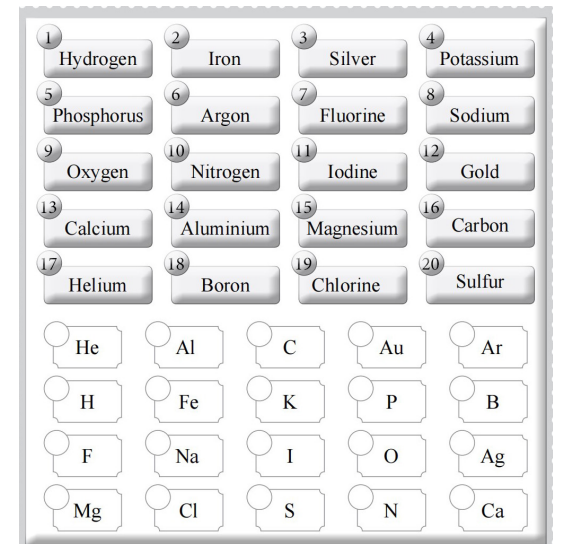 TRÒ CHƠI PLICKERS
LUẬT CHƠI: GV chiếu câu hỏi trắc nghiệm 
HS trả lời câu hỏi bằng cách giơ thẻ hình plickers
 tương ứng với đáp án đúng mình lựa chọn
GV sử dụng điện thoại để quét đáp án của HS qua 
phần mềm plickers.
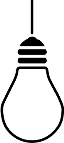 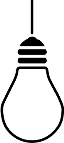 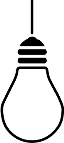 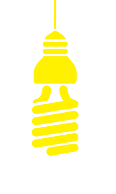 Câu 1:  Nguyên tố hóa học là tập hợp những nguyên tử cùng loại có cùng:
A
Số neutron trong hạt nhân
B
Số electron trong hạt nhân
C
Số proton trong hạt nhân
Số proton và số neutron trong hạt nhân
D
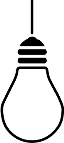 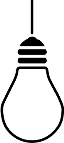 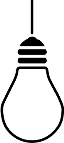 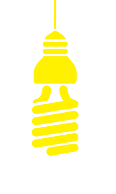 Câu 2: Kí hiệu hoá học của nguyên tố chlorine là
C
D
B
A
cL
Cl
cl
CL
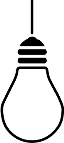 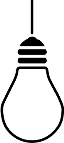 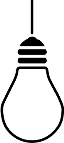 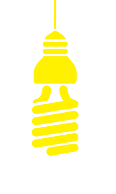 Câu 3:  Cách biểu diễn 5H có ý nghĩa là:
A
5 nguyên tử Helium
B
5 nguyên tố hydrogen
C
5 nguyên tử hydrogen
5 nguyên tố helium
D
Các nguyên tử thuộc cùng một nguyên tố hoá học là
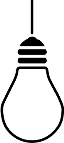 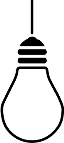 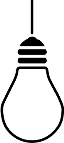 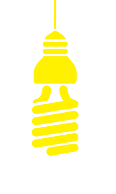 Câu 4: Đây là sơ đồ nguyên tử của nguyên tố nào:
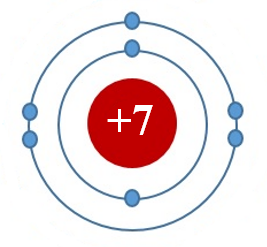 O
N
P
Ne
C
D
B
A
Các nguyên tử thuộc cùng một nguyên tố hoá học là
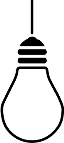 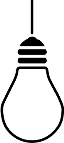 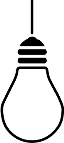 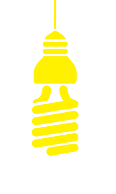 Câu 5: Đây là sơ đồ nguyên tử của nguyên tố nào:
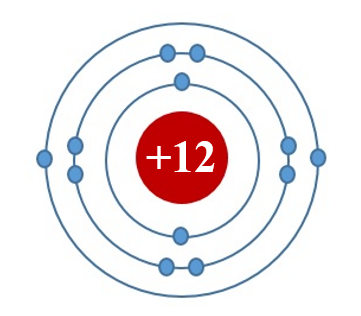 Al
Ca
Mg
Na
C
D
B
A
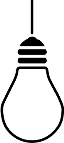 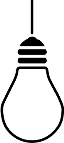 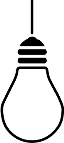 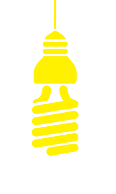 Câu 6:  Bốn nguyên tố phổ biến nhất trong cơ thể người là?
C, H, O , N
A
B
C, H, Na, Ca
C
C, H, S, O
C, H , O, Na
D
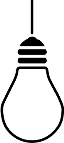 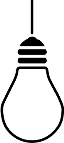 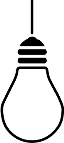 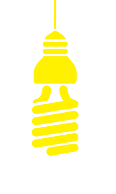 Câu 7: Kí hiệu biểu diễn hai nguyên tử Oxygen là
2O
A
B
O2
C
O2
2O
D
Các nguyên tử thuộc cùng một nguyên tố hoá học là
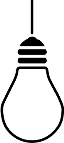 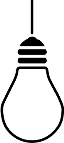 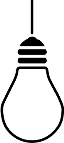 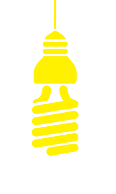 Câu 8: Cho thành phần các nguyên tử như sau: A(17p, 17e,16n); B(20p, 20e, 19n); C (17p, 17e, 17n); D (19p, 19e, 20n). Có tất cả bao nhiêu nguyên tố hóa học ?
3
2
D
4
1
C
A
B
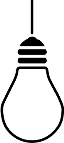 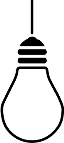 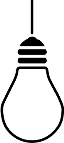 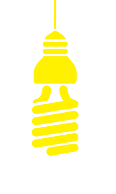 Câu 9:  Số lượng hạt nào đặc trưng cho một nguyên tố hóa học?
proton
A
B
neutron
C
proton và neutron
Hạt nhân
D
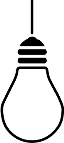 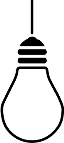 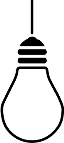 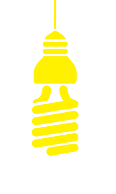 Câu 10:  Nguyên tử X có tổng số hạt là 115. Trong đó số neutron là 45. Kí hiệu hóa học của X là?
F
A
Cl
B
C
Br
I
D
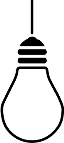 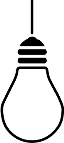 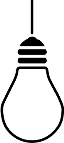 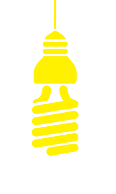 Câu 11: Kí hiệu nguyên tố potassium là
Na
A
K
B
C
Mg
F
D
Câu 12: Calcium là một nguyên tố hóa học có nhiều trong xương và răng, giúp cho xương và răng chắc khỏe. Kí hiệu hóa học của nguyên tố calcium là
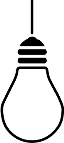 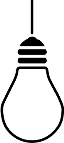 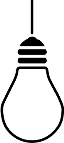 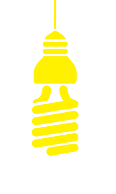 Mg
A
Na
B
C
Cu
Ca
D
Câu 13: Nguyên tố hóa học là
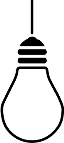 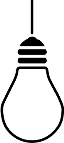 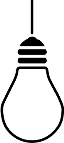 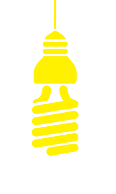 Tập hợp những nguyên tử có cùng số proton trong hạt nhân.
A
Tập hợp những nguyên tử có cùng số neutron trong hạt nhân.
B
Tập hợp những nguyên tử có cùng số electron và số neutron trong hạt nhân.
C
D
Tập hợp những nguyên tử có cùng khối lượng.
Câu 14: Kí hiệu hóa học của một nguyên tố được biểu diễn bằng
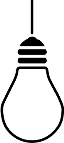 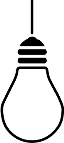 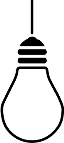 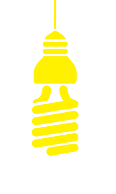 Chỉ một chữ cái trong tên nguyên tố.
A
Một hoặc hai chữ cái trong tên nguyên tố.
B
C
Một hoặc nhiều chữ cái trong tên nguyên tố.
Một chữ cái và một chữ số trong tên nguyên tố.
D
Câu 15: Đến nay, con người đã tìm ra bao nhiêu nguyên tố hóa học?
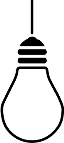 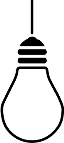 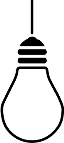 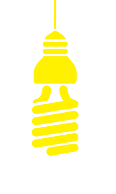 118
A
94
B
C
20
1.000.000
D
Câu 16: Nguyên tố phổ biến nhất trong vỏ Trái Đất là
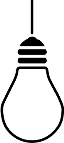 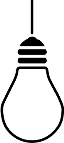 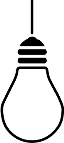 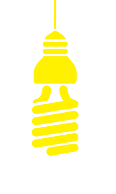 Nitrogen
A
Oxygen.
B
C
Silicon
Iron
D
Câu 17: Số thứ tự nguyên tử của calcium là 12. Số hạt mang điện trong nguyên tử calcium là
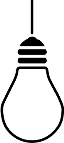 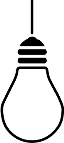 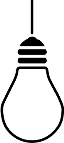 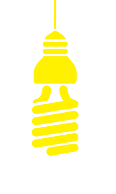 12
A
24
B
C
36
6
D
Câu 18: Nguyên tố hoá học có kí hiệu Cl là
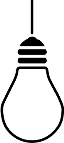 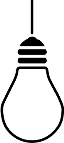 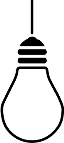 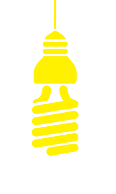 Carbon.
A
Copper.
B
C
Calcium.
Chlorine.
D
Câu 19: Kí hiệu nào viết sai
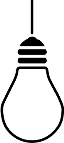 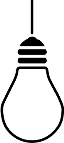 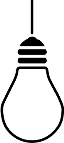 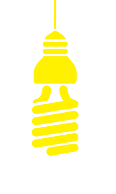 C, Ca.
A
N, Na
B
C
aL, HE
Ar, Mg
D
Câu 20: Kí hiệu hóa học của nguyên tố Neon là
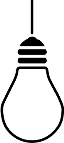 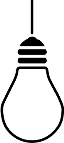 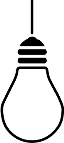 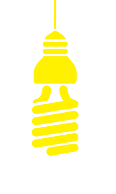 nE
A
NE
B
C
ne
Ne
D
Câu 21: Cách viết 3 Ca có ý nghĩa gì?
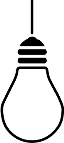 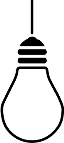 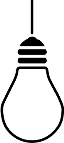 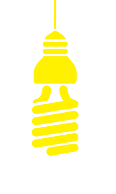 Ba Calcium
A
Ba nguyên tử Calcium
B
Ba nguyên tố Calcium
C
Ba nguyên tử nguyên tố Calcium
D
Vận dụng
Câu 1 (Luyện tập 3). Đọc và viết tên các nguyên tố hoá học có kí hiệu là: C, O, Mg, S.
Câu 2 (Luyện tập 4). Hoàn thành thông tin về tên hoặc kí hiệu hóa học của nguyên tố theo mẫu trong các ô sau:
Li 
_(1)_
_(2)
Helium
Na 
_(3)_
Al 
_(4)_
_(5)_
Neon
Cl 
_(7)_
_(6)_
Phosphorus
F 
_(8)_
Câu 3 (Luyện tập 5). Đọc tên các nguyên tố hoá học có trong các ô trên.
Vận dụng
Câu 4 (Vận dụng/18). Calcium là một nguyên tố hóa học có nhiều trong xương và răng, giúp cho xương và răng chắc khỏe. Ngoài ra, calcium còn cần cho quá trình hoạt động của thần kinh, cơ, tim, chuyển hóa của tế bào và quá trình đông máu. Thực phẩm và thuốc bổ chứa nguyên tố calcium giúp phòng ngừa bệnh loãng xương ở tuổi già và hỗ trợ quá trình phát triển chiều cao của trẻ em.
a) Viết kí hiệu hóa học của nguyên tố calcium và đọc tên.
b) Kể tên hai thực phẩm có chứa nhiều calcium mà em biết.
Câu 5 (Tìm hiểu thêm/17). 
a. Hãy kể tên và viết kí hiệu của ba nguyên tố hoá học chiếm khối lượng lớn nhất trong vỏ Trái Đất?
 b. Nguyên tố hoá học nào có nhiều nhất trong vũ trụ?
a. - Oxygen (kí hiệu là O) là nguyên tố phổ biến nhất trong vỏ Trái Đất, chiếm hơn 46% về khối lượng. Bởi oxygen là một nguyên tố phản ứng mạnh nên thường kết hợp với các nguyên tố khác và tạo thành oxit (oxide).
- Silicon (kí hiệu là Si) là nguyên tố phổ biến thứ 2 trong vỏ Trái Đất, chiếm 26% về khối lượng. Silicon liên kết với oxygen để tạo thành các khoáng chất phổ biến nhất.
- Aluminium (kí hiệu là Al) là nguyên tố phổ biến thứ 3 trong vỏ Trái Đất. Aluminium và hợp chất của aluminium có nhiều ứng dụng quan trọng khác nhau trong đời sống từ dụng cụ bếp đến sản xuất tên lửa,…
b. Nguyên tố hóa học có nhiều nhất trong vũ trụ là hydrogen (kí hiệu là H) chiếm tới 70% vũ trụ. 
Hydrogen là nguyên tố duy nhất không có neutron và là nguyên tố đơn giản nhất trong vũ trụ.
Vận dụng
Câu 6. Hãy chỉ ra kí hiệu hóa học sai và sửa lại cho đúng: B, F, O, LI, aL, nA, CA, Si
Kí hiệu sai: LI, aL, nA, CA 
Sửa lại: Li, Al, Na, Ca
Câu 7 (Tìm hiểu thêm/18). Em hãy lựa chọn một nguyên tố hóa học trong số các nguyên tố sau: hydrogen, helium, oxygen, neon, phosphorus. Tìm hiểu một số thông tin về nguyên tố hóa học đó và chia sẻ với các bạn trong lớp.
Gợi ý một số thông tin có thể tìm hiểu về nguyên tố hóa học:
- Tên và kí hiệu của nguyên tố hóa học đó là gì?
- Nguyên tố hóa học đó được tìm thấy khi nào? Ai là người phát hiện ra nguyên tố hóa học đó và bằng cách nào?
- Nguyên tố đó có ứng dụng gì trong cuộc sống.
Nguyên tố hydrogen
- Tên: Hydrogen
- Kí hiệu hóa học: H
- Hydrogen được tìm ra năm 1766 do nhà vật lí kiêm hóa học Anh H. Cavendish. Cavendish tình cờ tìm ra nó khi thực hiện các thí nghiệm với thủy ngân và các acid.
- Một số ứng dụng phổ biến của hydrogen là:
+ Dùng trong động cơ tên lửa, hiện nay được sử dụng làm nhiên liệu sạch, thay thế cho nhiên liệu truyền thống như xăng, dầu.
+ Dùng làm đèn xì để hàn cắt kim loại.
+ Là khí nhẹ nhất, do đó thường được dùng để vận hành khinh khí cầu, sản xuất bóng bay.
+ Là nguyên liệu để điều chế kim loại, sản xuất axit (acid) cũng như các hợp chất khác.
Dặn dò
- Học bài 
- Hoàn thành các bài tập trong sách bài tập.
- Hoàn thiện báo cáo phần vận dụng.
- Chuẩn bị bài tiếp theo: Chủ đề 2: SƠ LƯỢC VỀ BẢNG TUẦN HOÀN CÁC NGUYÊN TỐ HÓA HỌC
+ Đọc bài trước ở nhà
+ Nghiên cứu trước Bài 3: SƠ LƯỢC VỀ BẢNG TUẦN HOÀN CÁC NGUYÊN TỐ HÓA HỌC